Thứ hai ngày 17 tháng 3 năm 2025
Toán
Cộng số đo thời gian (Tiết 2)
KHỞI ĐỘNG
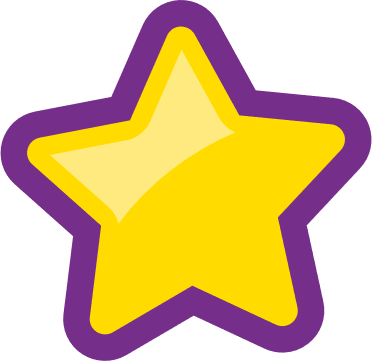 *
1 GIỜ 2 PHÚT + 2 GIỜ 3 PHÚT = ?
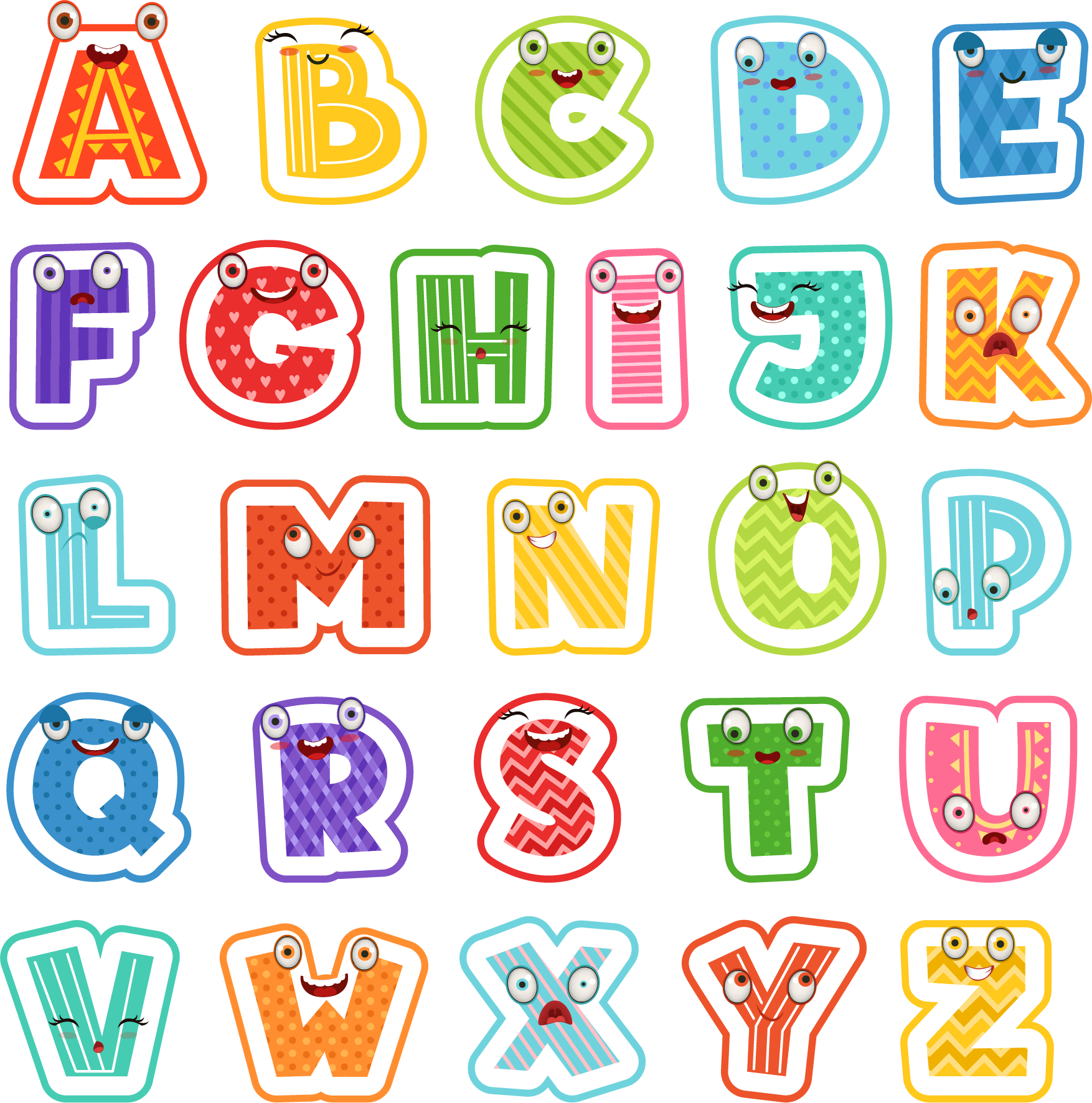 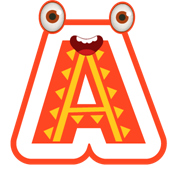 3 giờ 4 phút
3 giờ 5 phút
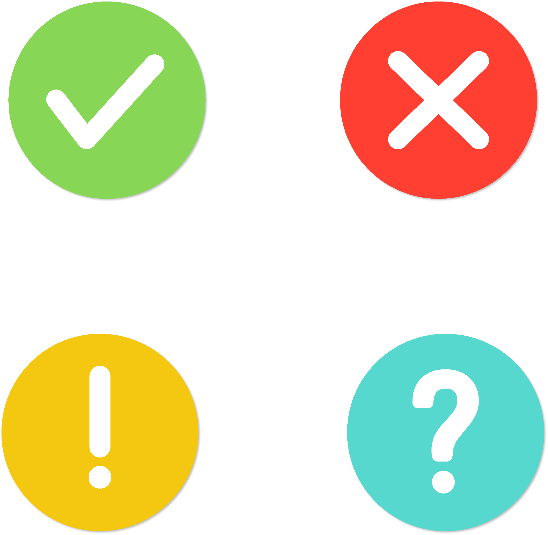 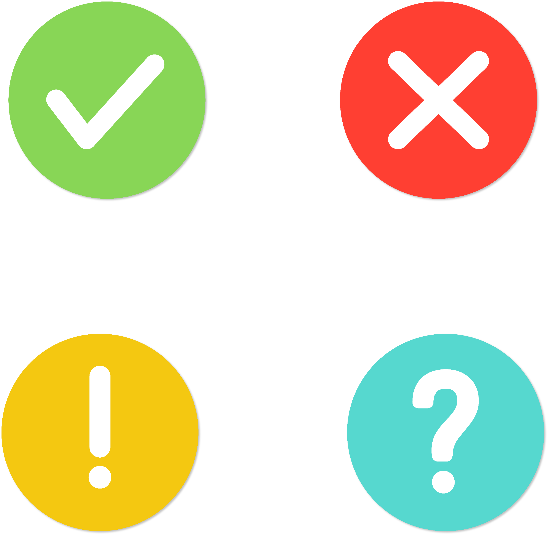 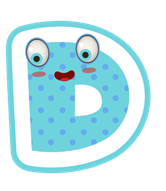 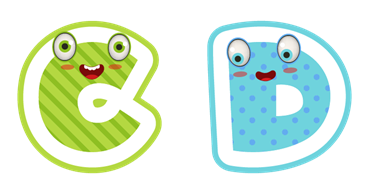 2 giờ 5 phút
5 giờ 5 phút
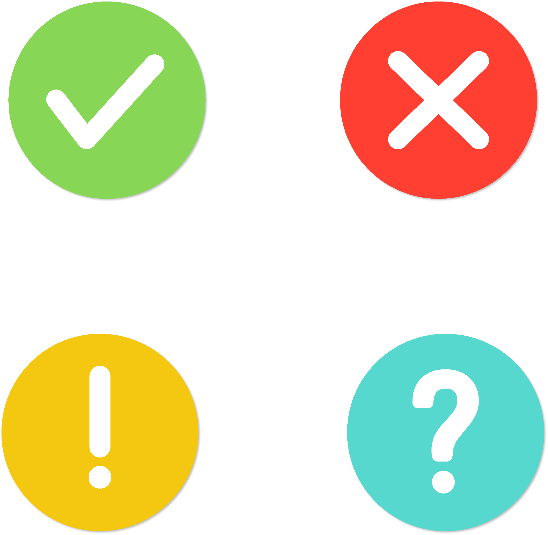 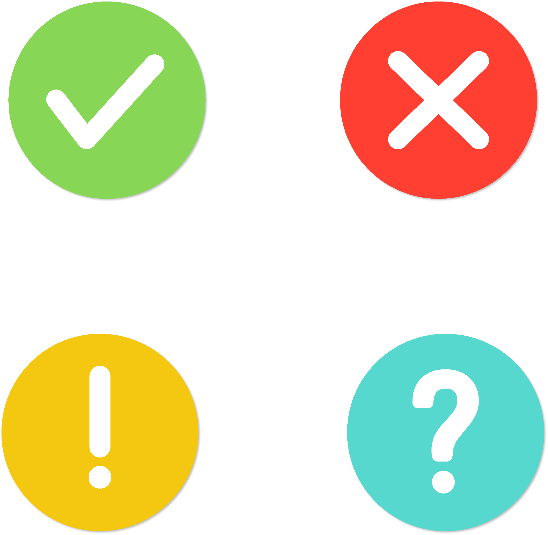 *
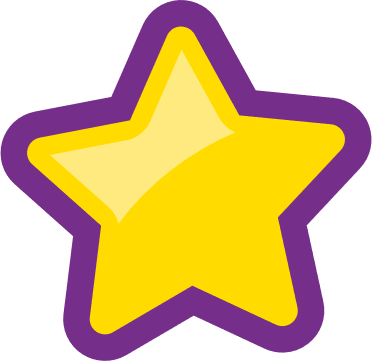 Đặt tính Đúng hay sai?
5 phút 45 giây
+
4 phút 42 giây
Đúng
Sai
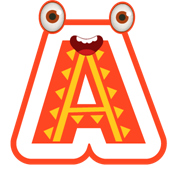 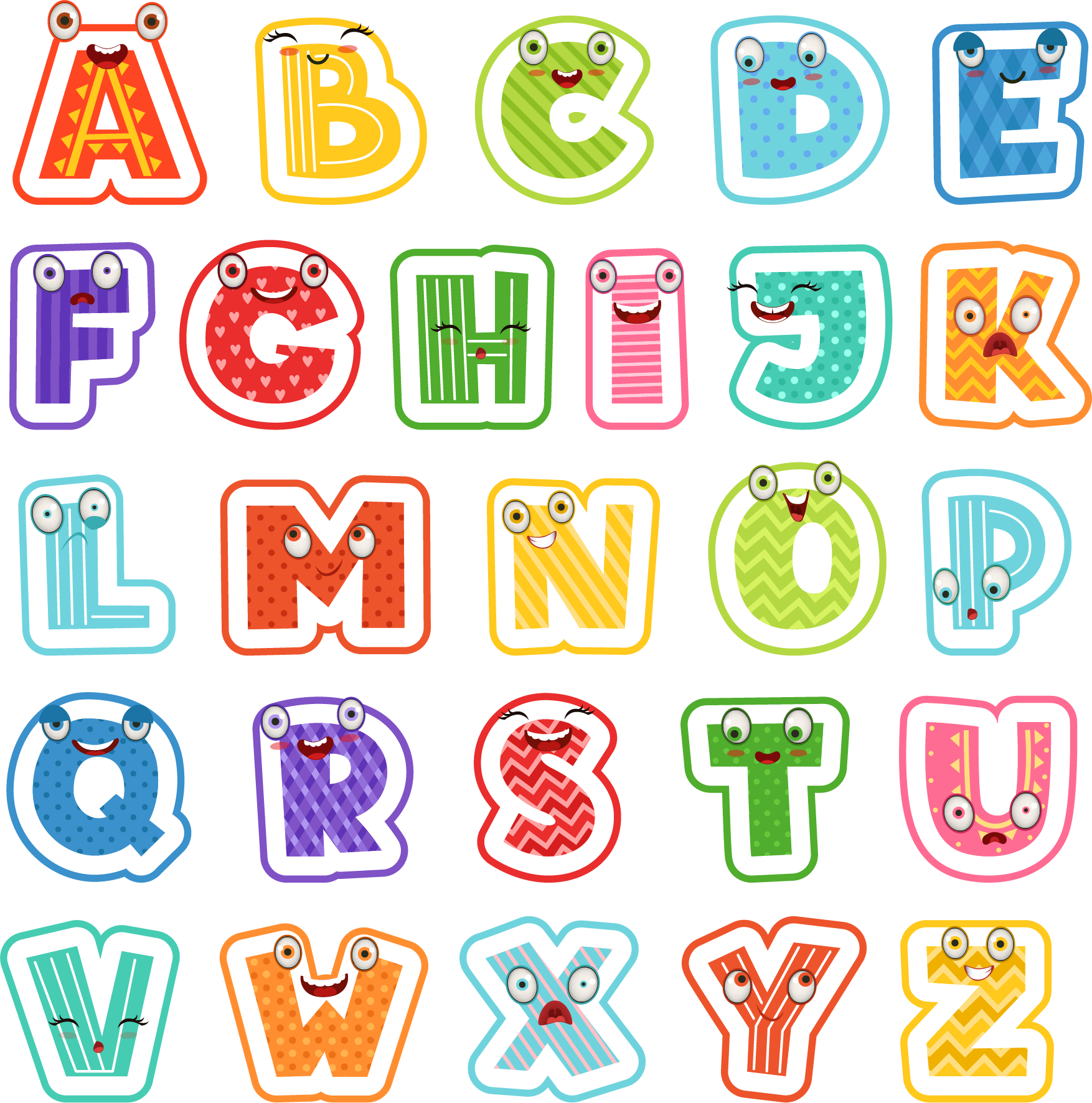 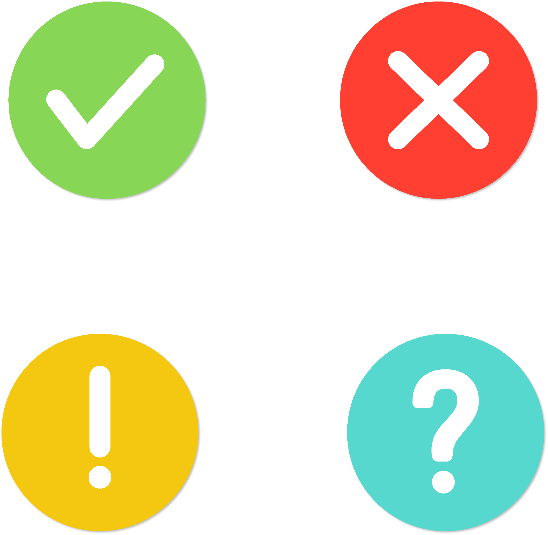 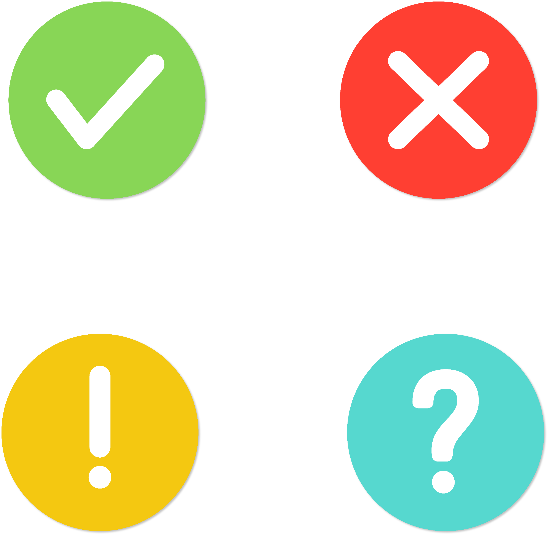 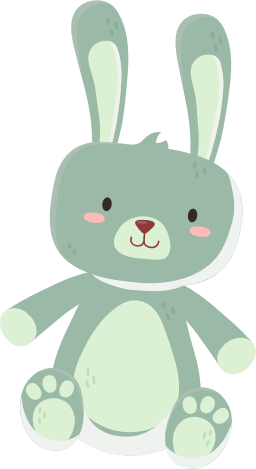 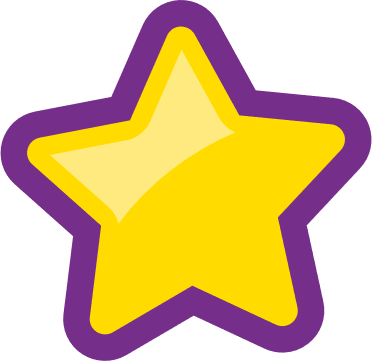 *
5 phút 45 giây
+
4 phút 42 giây
9 phút 27 giây
10 phút 27 giây
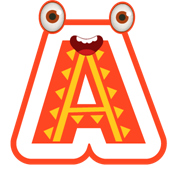 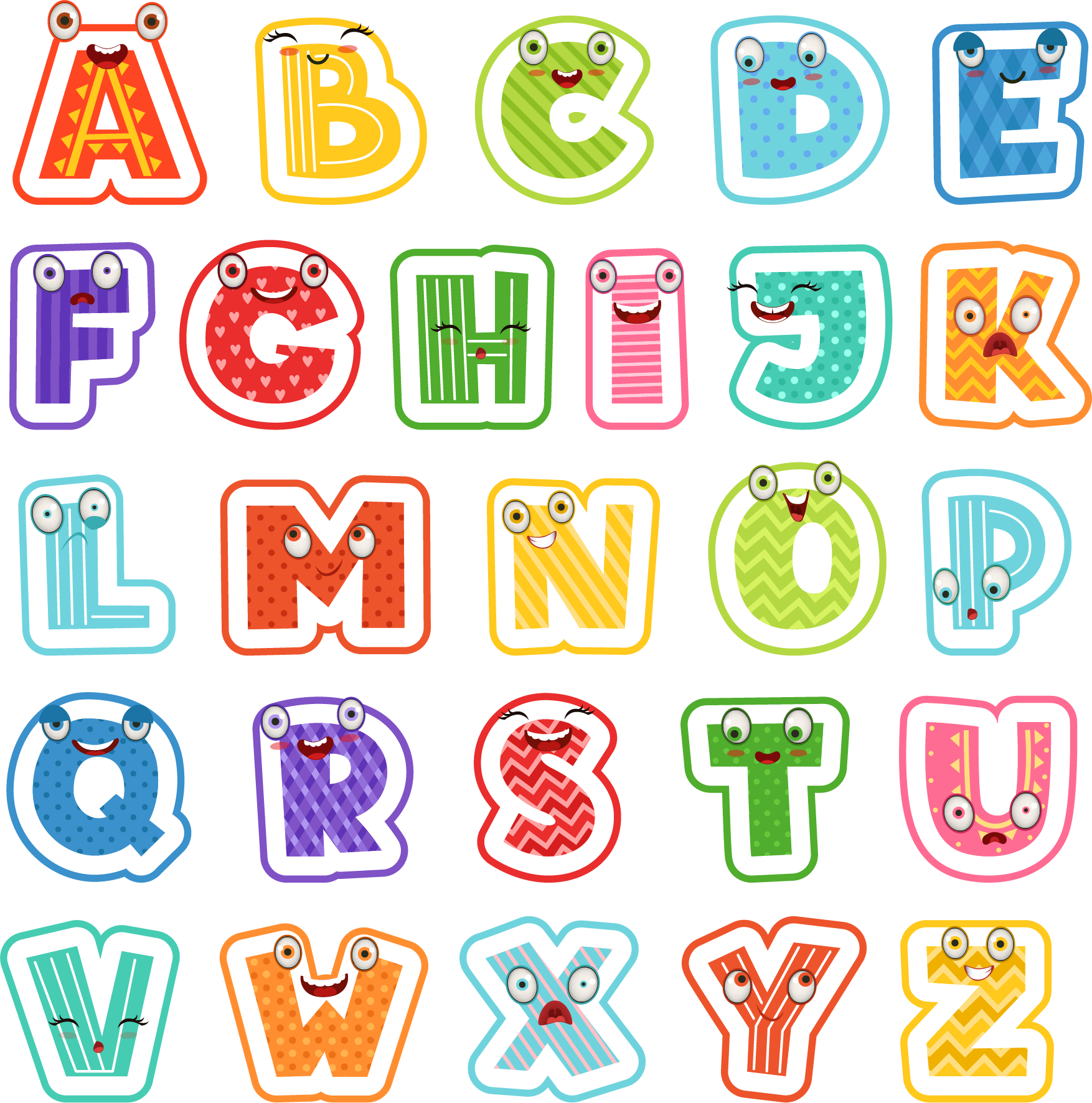 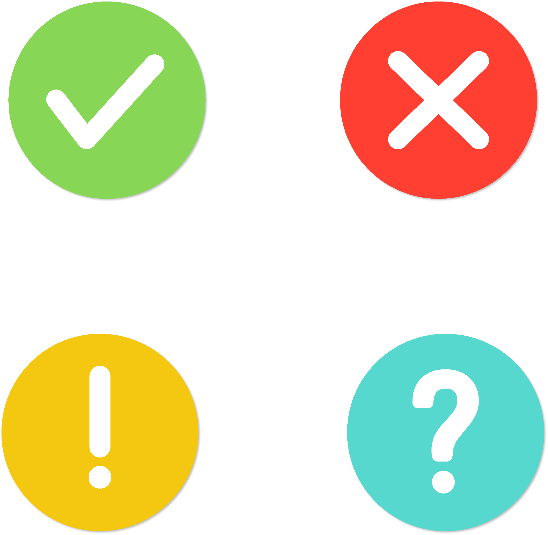 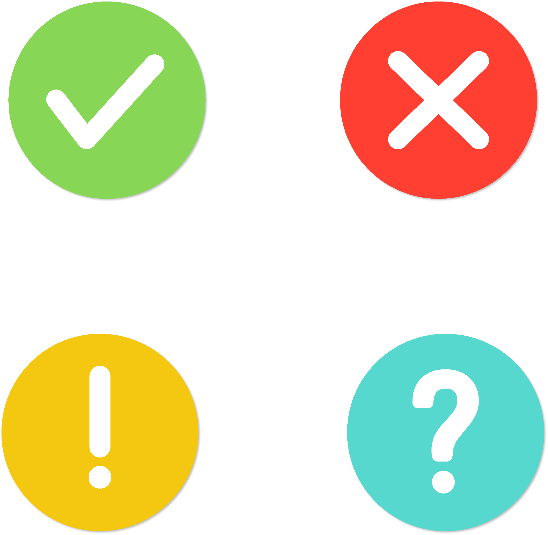 10 phút 87 giây
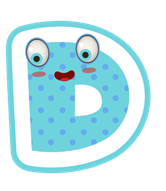 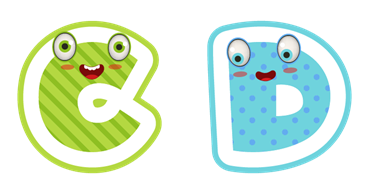 10 phút
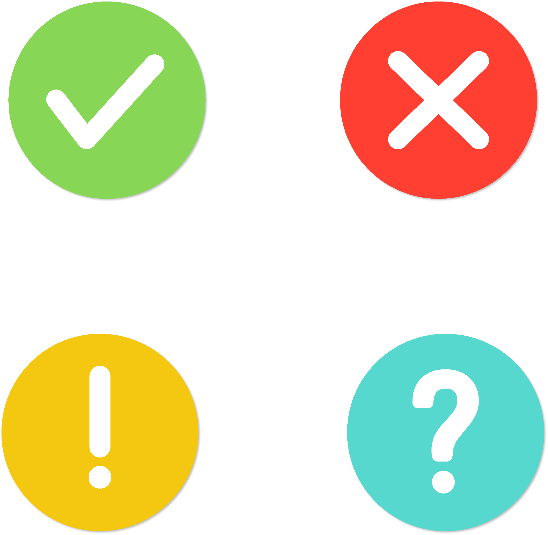 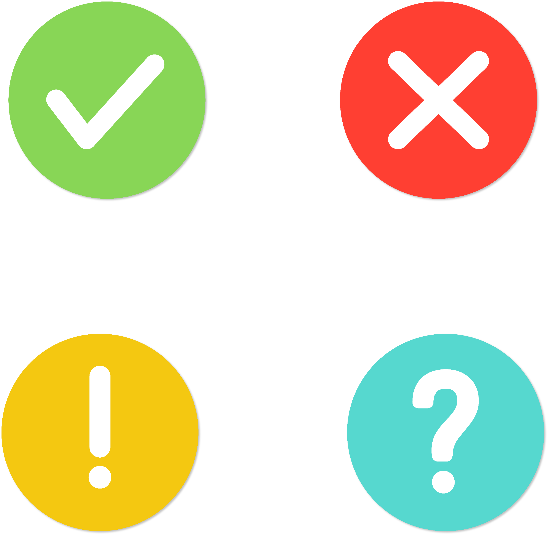 LUYỆN TẬP
Bài 1: Thay dấu .?. bằng số đo thích hợp.
a) Một tiết học bắt đầu lúc 7 giờ 30 phút và kéo dài trong 35 phút. Tiết học đó kết thúc lúc .?.
b) Hưng và Hà tập chạy tiếp sức. Hưng chạy trong 1 phút 45 giây, Hà chạy trong 1 phút 42 giây. Cả hai bạn đã chạy trong .?.
a) Một tiết học bắt đầu lúc 7 giờ 30 phút và kéo dài trong 35 phút. Tiết học đó kết thúc lúc .?.
8 giờ 5 phút
7 giờ 30 phút
+
35 phút
( hay 8 giờ 5 phút)
7 giờ 65 phút
b) Hưng và Hà tập chạy tiếp sức. Hưng chạy trong 1 phút 45 giây, Hà chạy trong 1 phút 42 giây. Cả hai bạn đã chạy trong ….  ..?
3 phút 27 giây.
1 phút 45 giây
+
1 phút 42 giây
2 phút 87 giây
( hay 3 phút 27 giây)
Bài 2: Để chuẩn bị biểu diễn, một nghệ sĩ diễn xiếc phải trang điểm trong 52 phút và mặc trang phục trong 14 phút. Nghệ sĩ đó dự định bắt đầu thực hiện việc chuẩn bị này lúc 19 giờ 25 phút để biểu diễn lúc 20 giờ 30 phút. Hỏi nghệ sĩ có thể biểu diễn đúng giờ không?
Thời gian chuẩn bị của nghệ sĩ là 
52 phút + 14 phút = 66 phút = 1 giờ 6 phút 
19 giờ 25 phút + 1 giờ 6 phút = 20 giờ 31 phút 
20 giờ 31 phút.
20 giờ 31 phút > 20 giờ 30 phút 
Nghệ sĩ không thể biểu diễn đúng giờ.
VUI HỌC
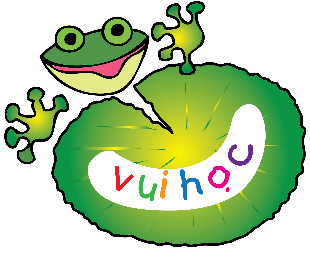 Mỗi đồng hồ chỉ mấy giờ?
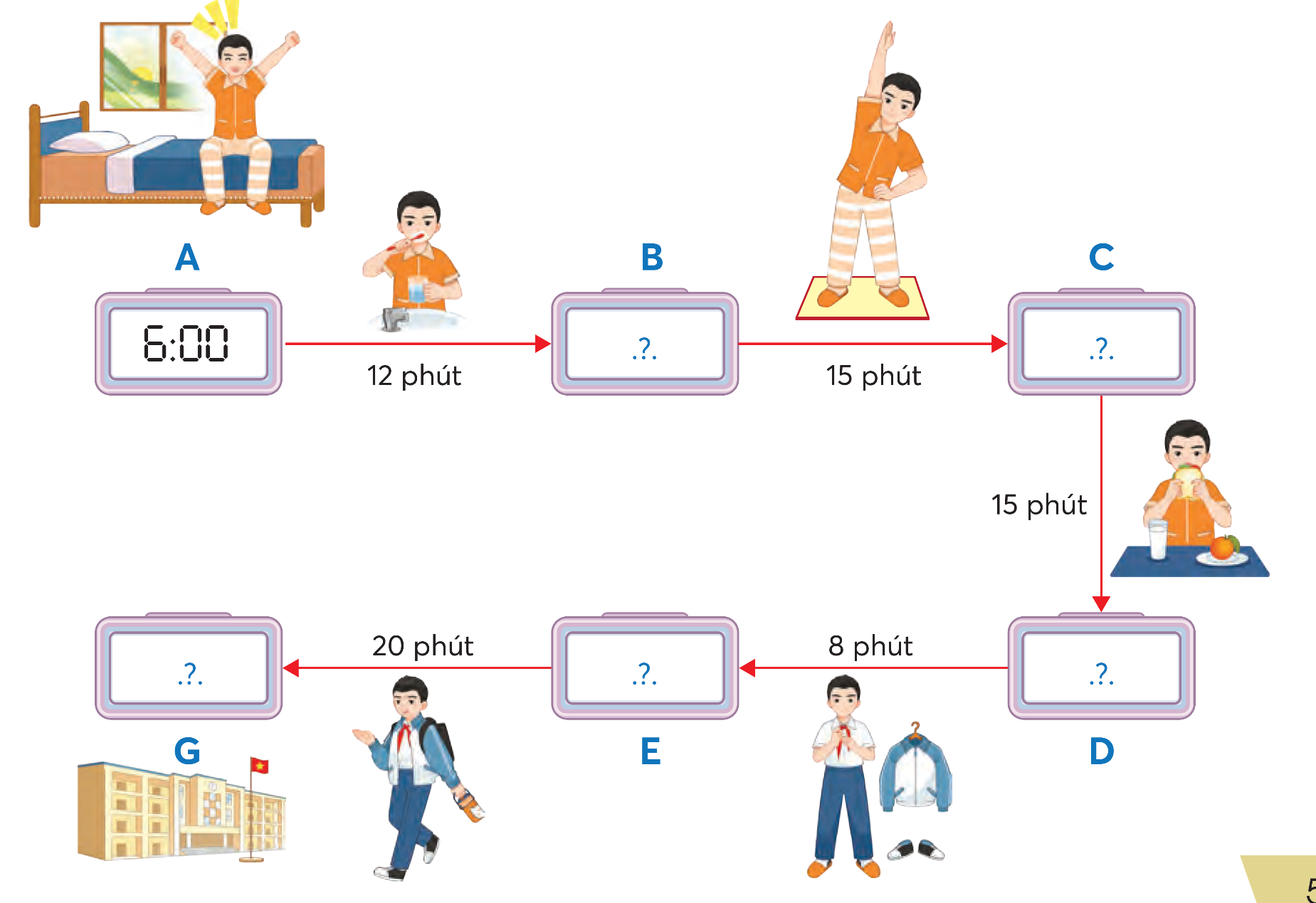 6: 12
7: 10
6: 42
6: 50
TẠM BIỆT